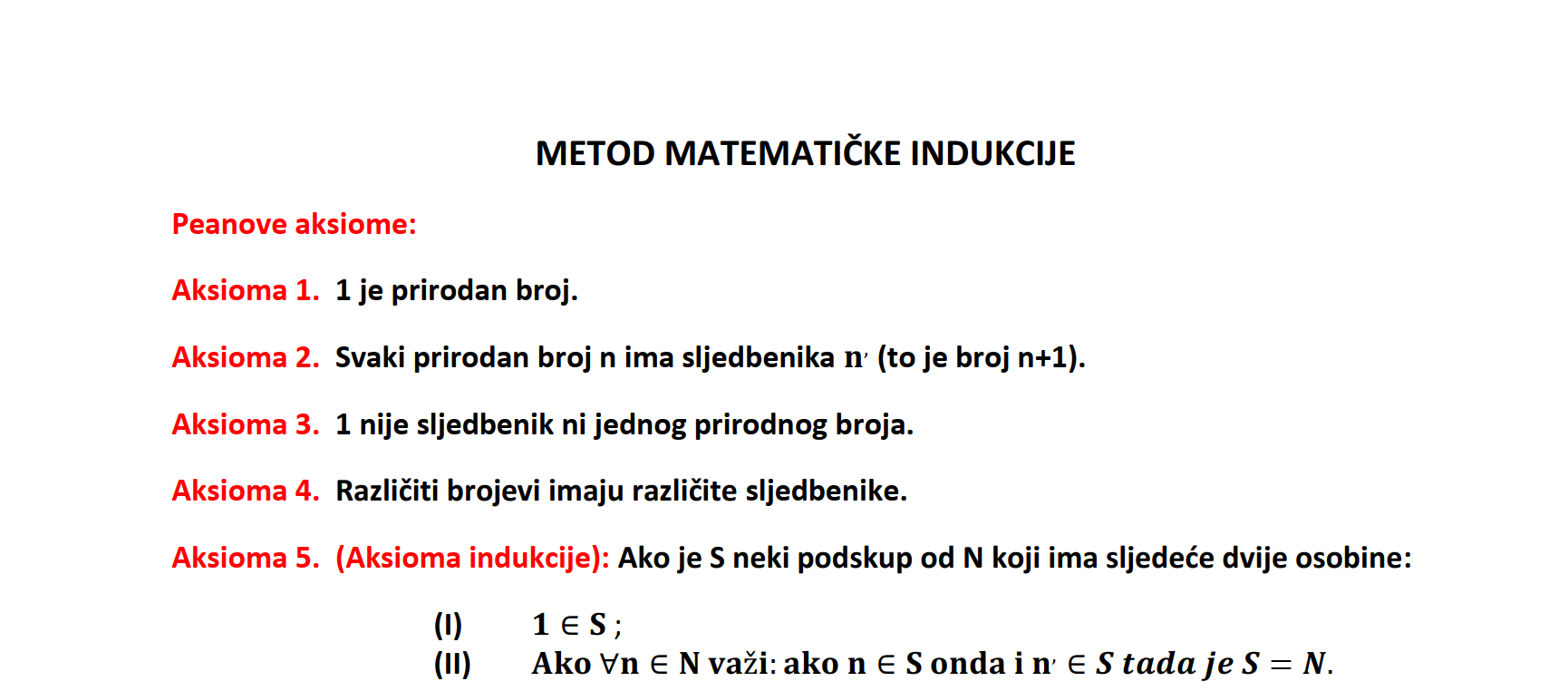 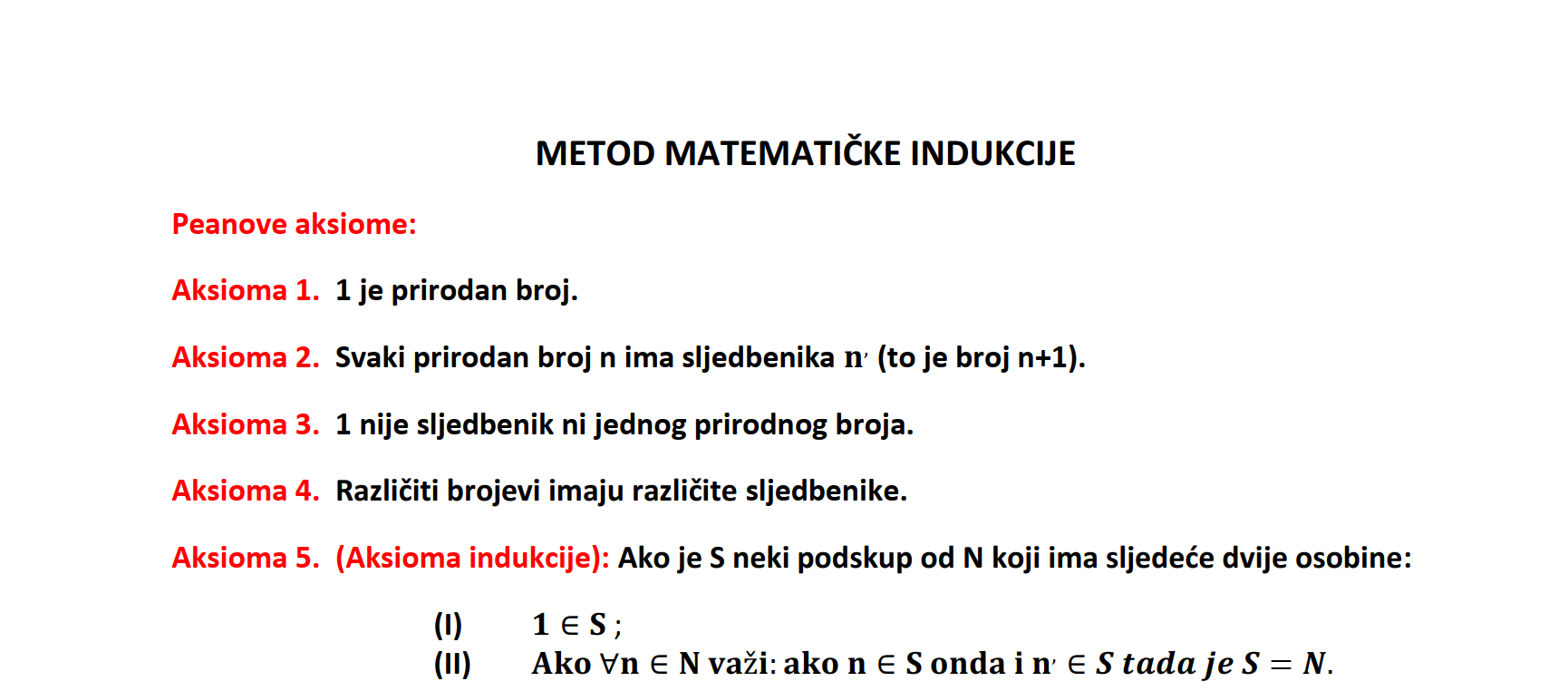 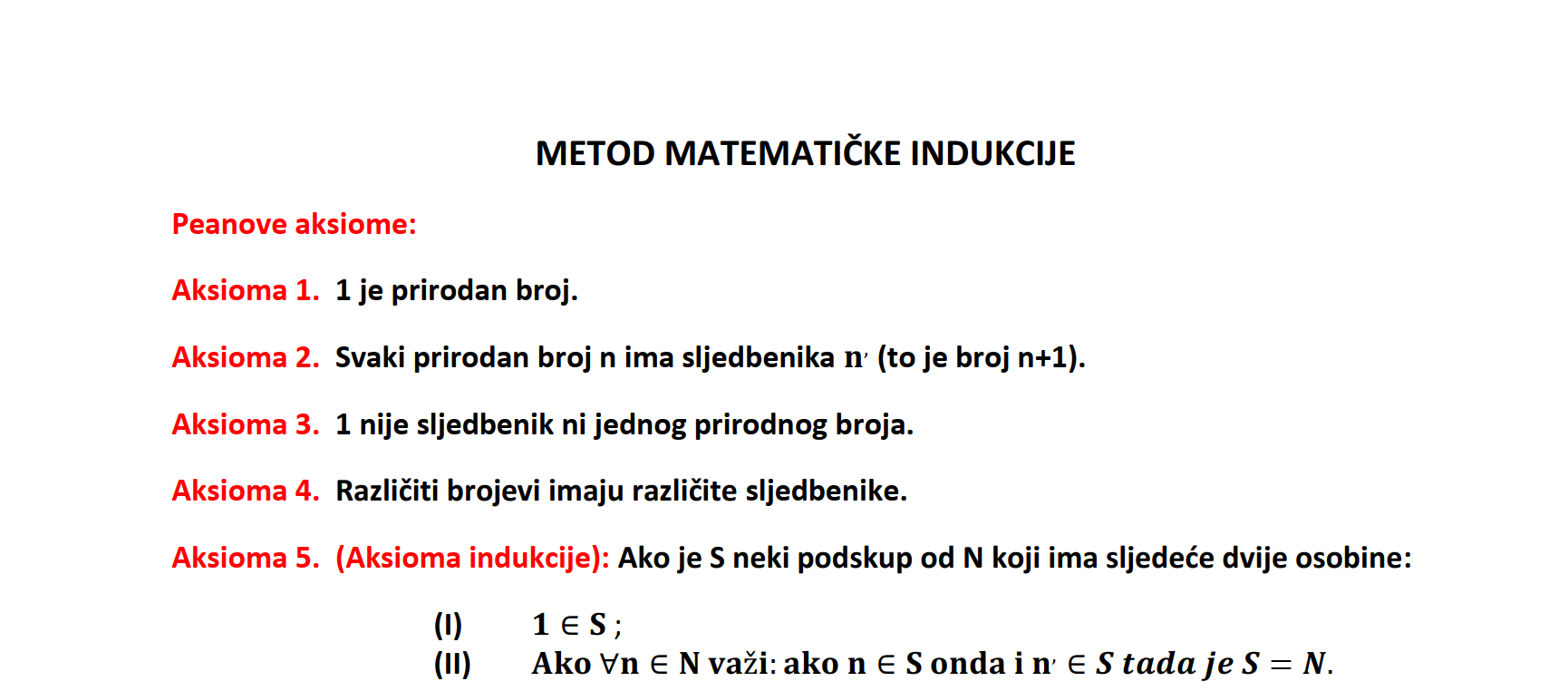 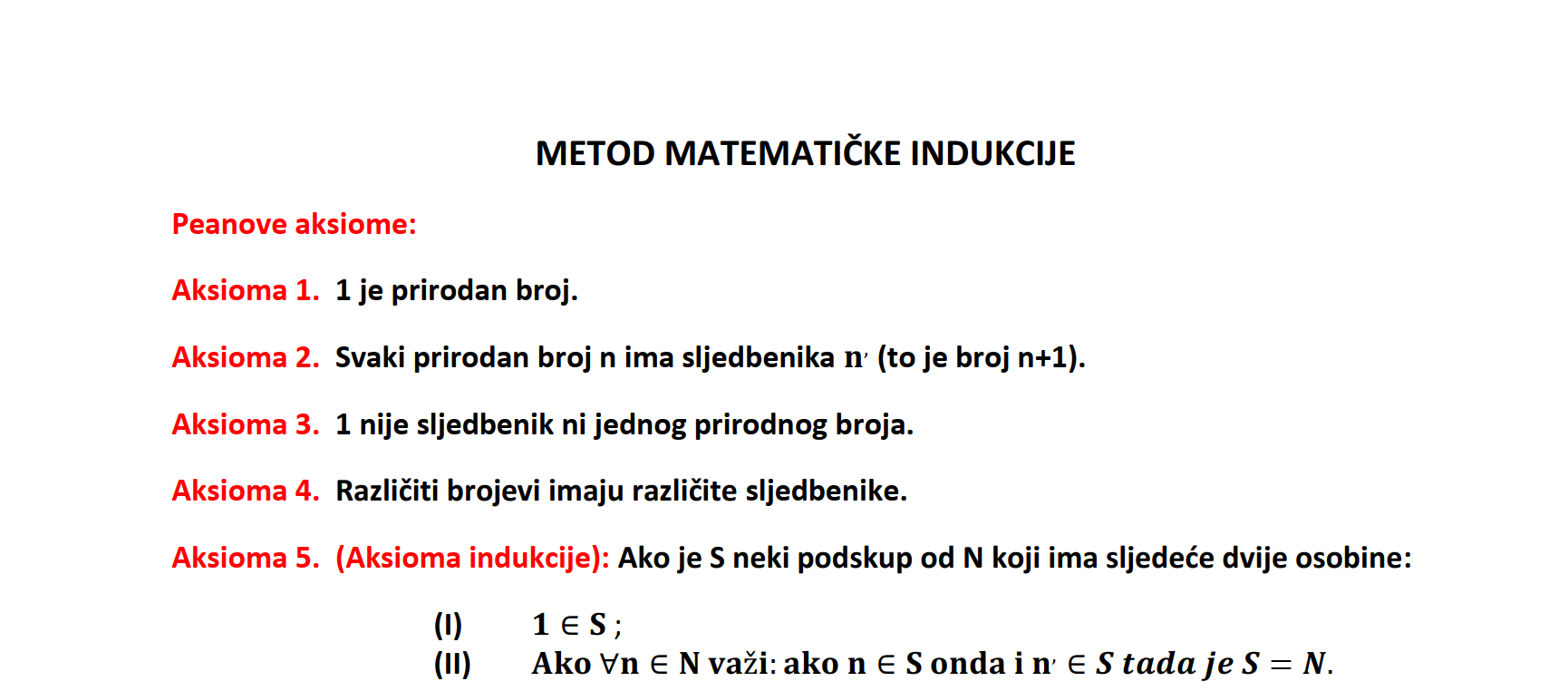 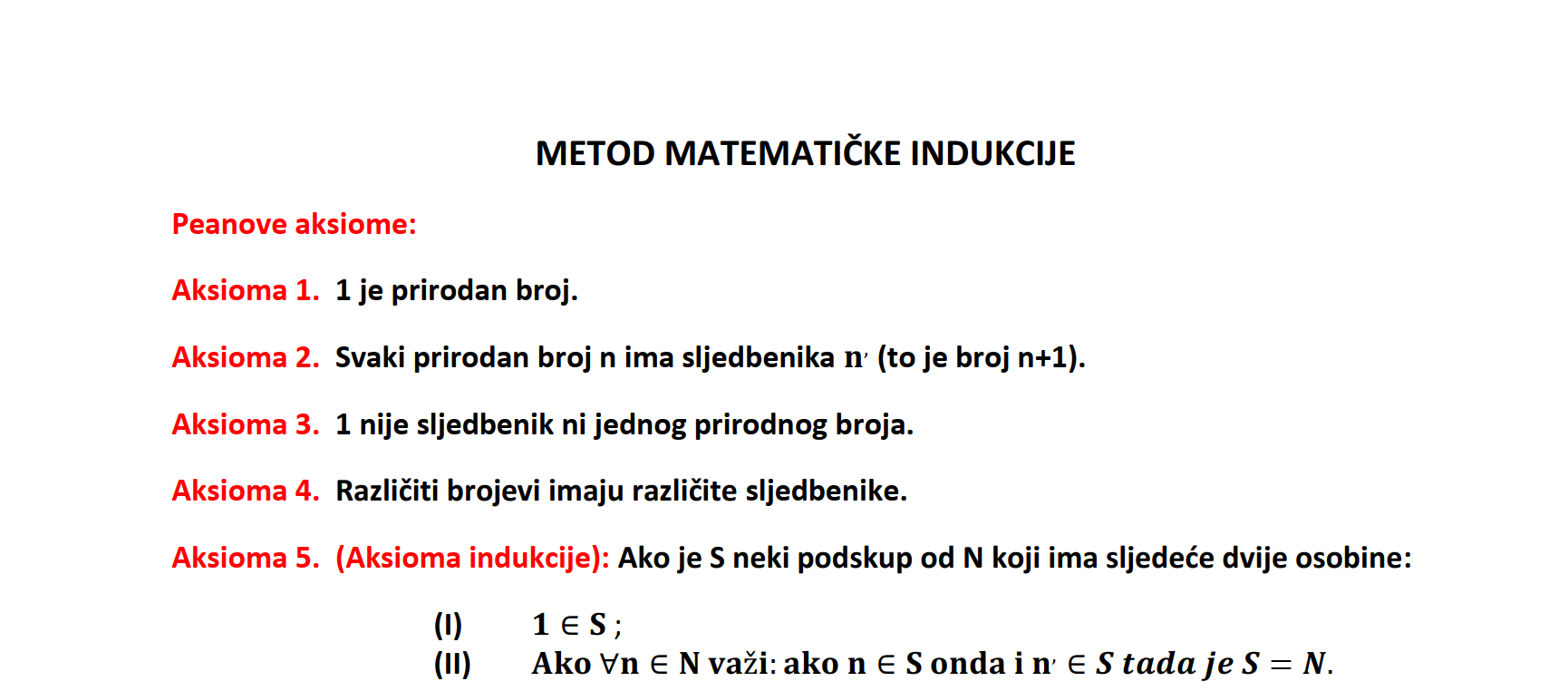 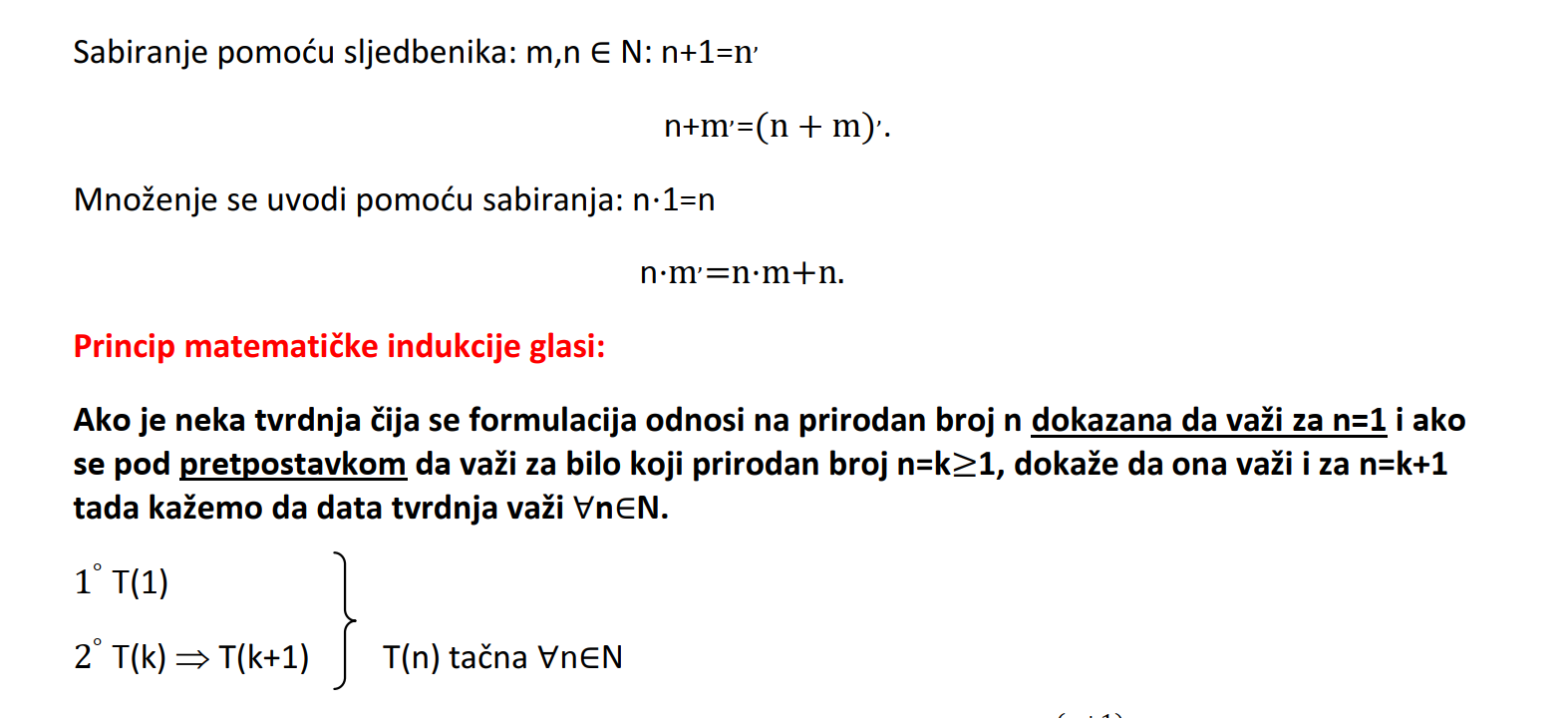 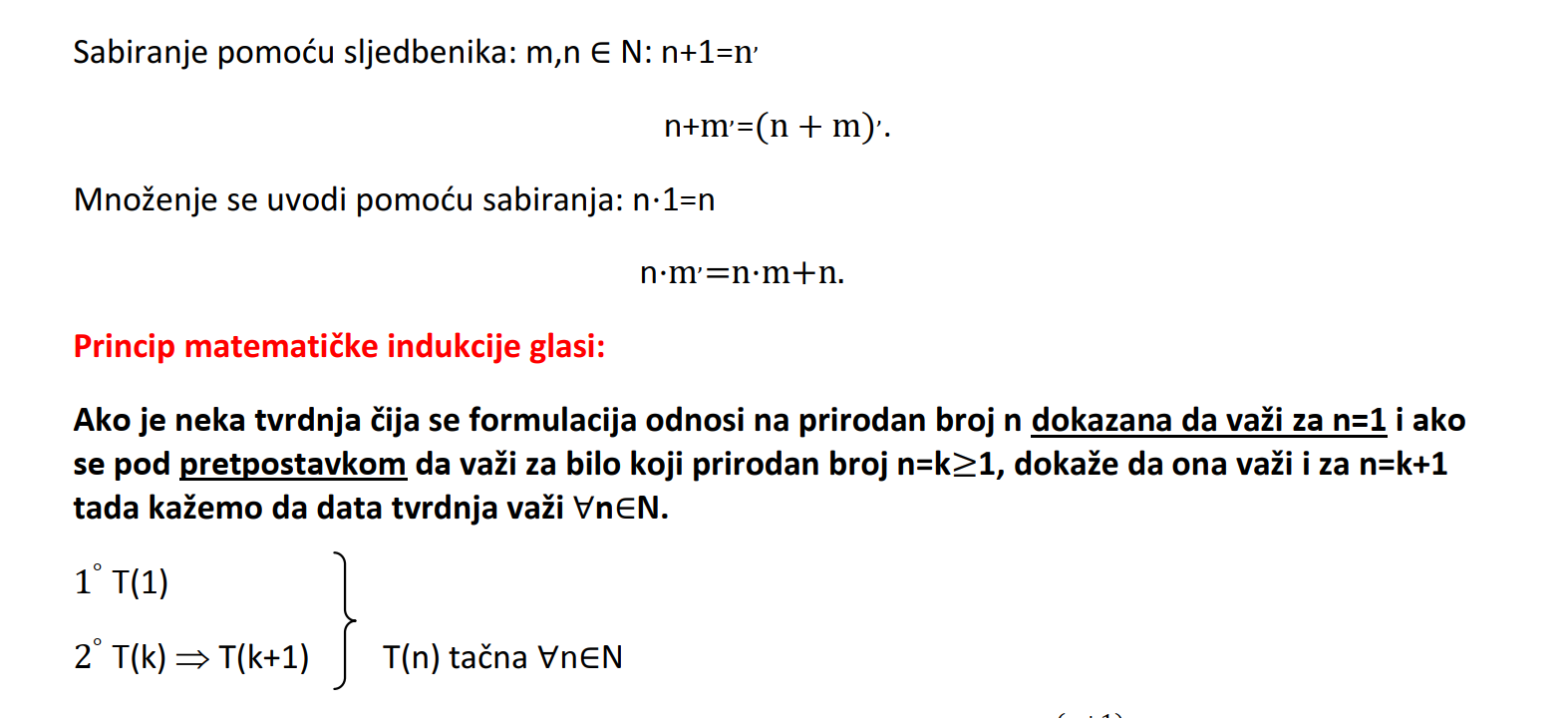 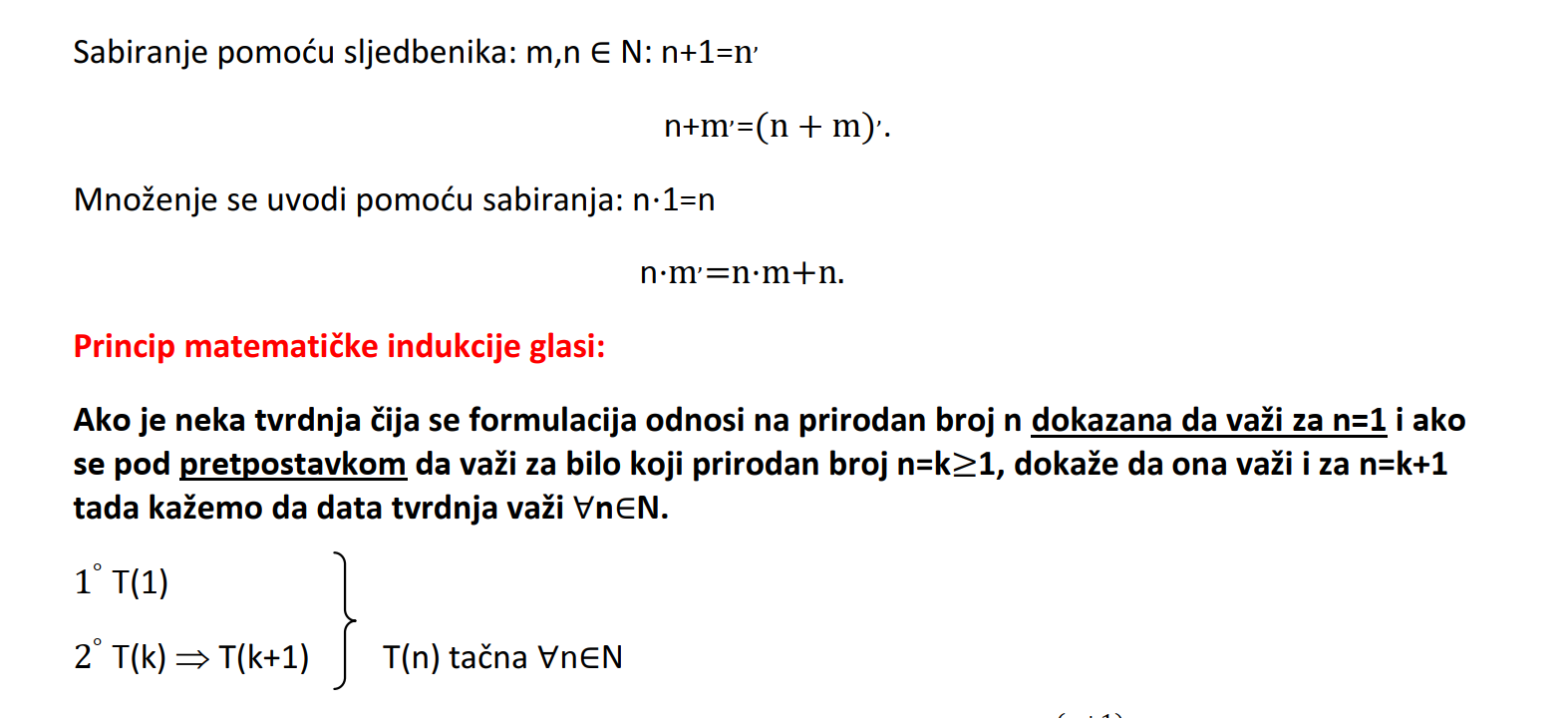 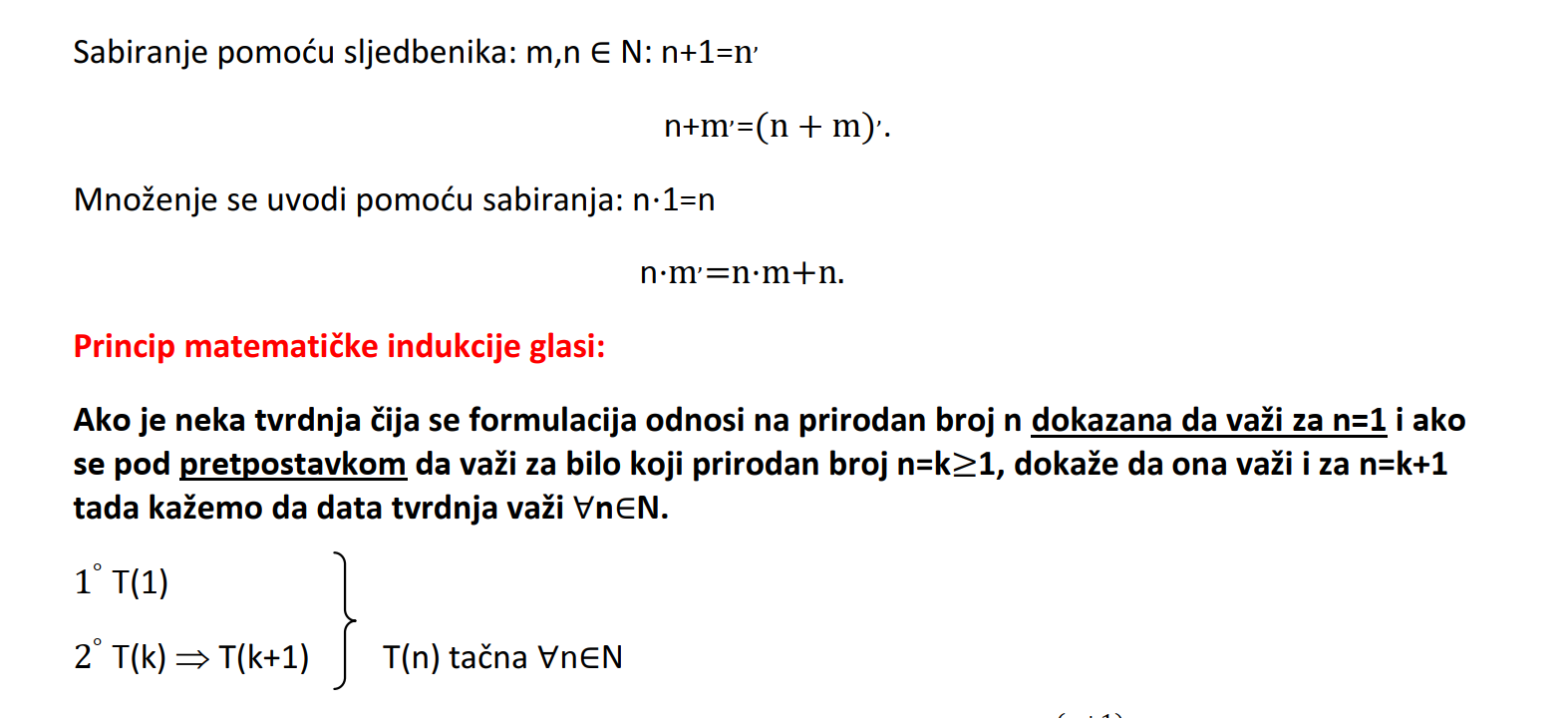 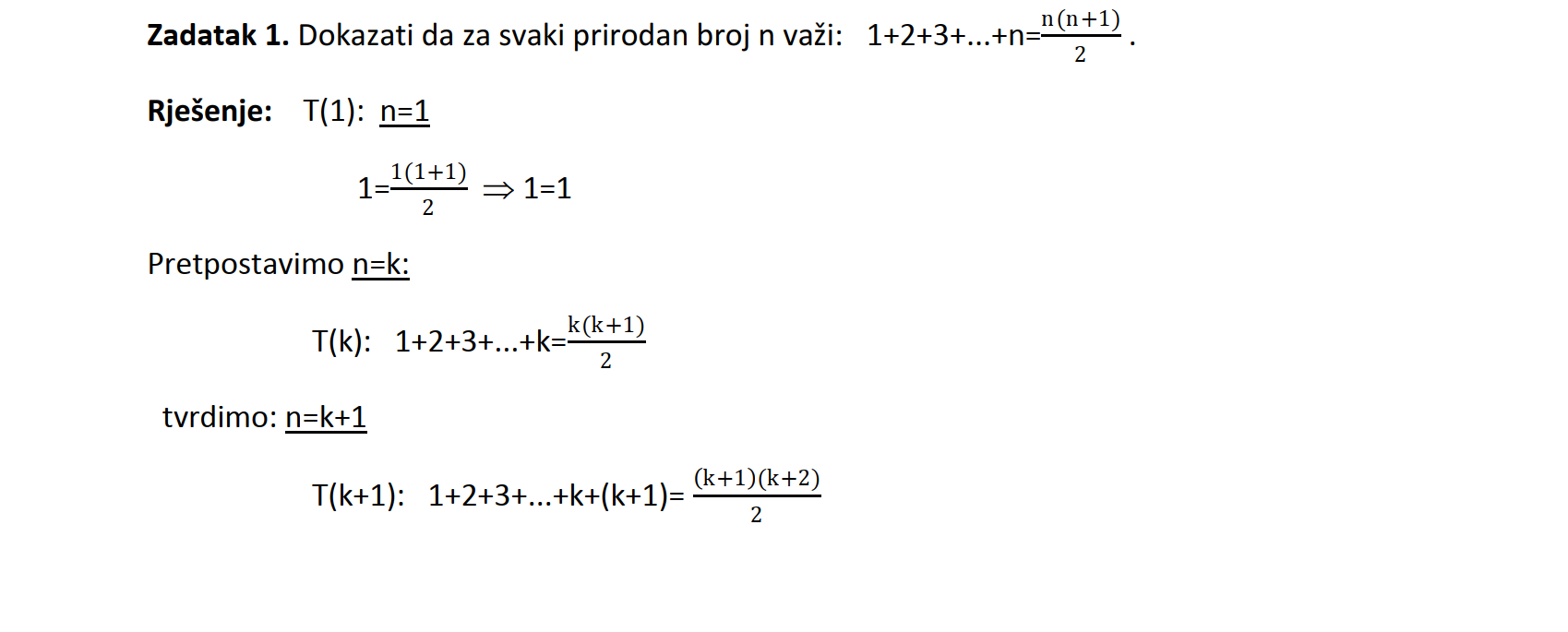 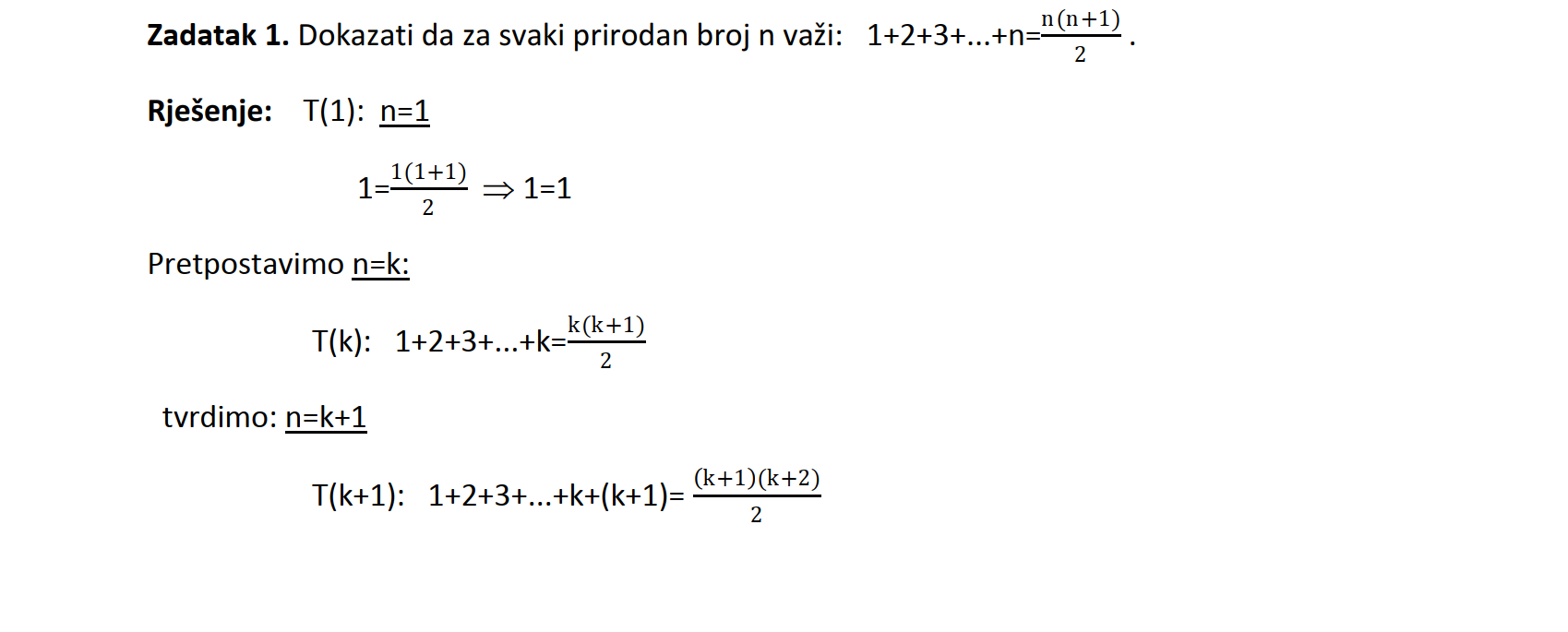 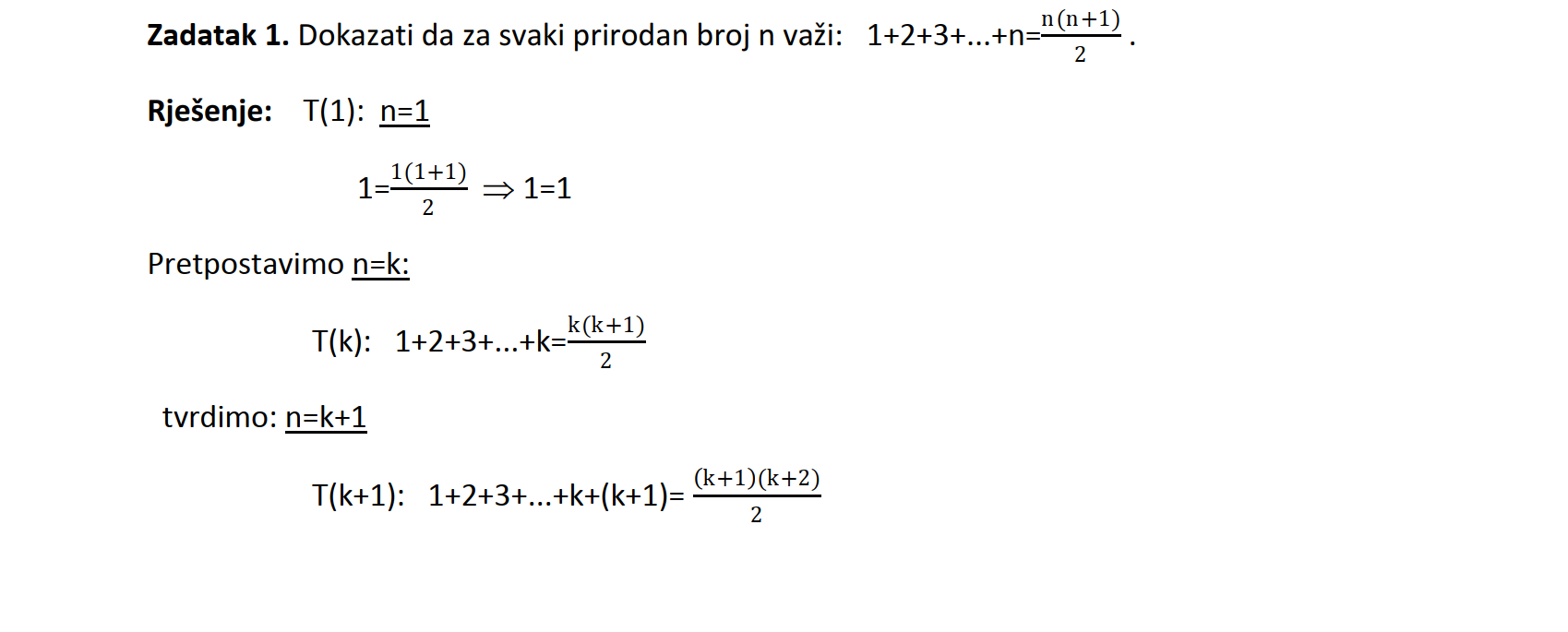 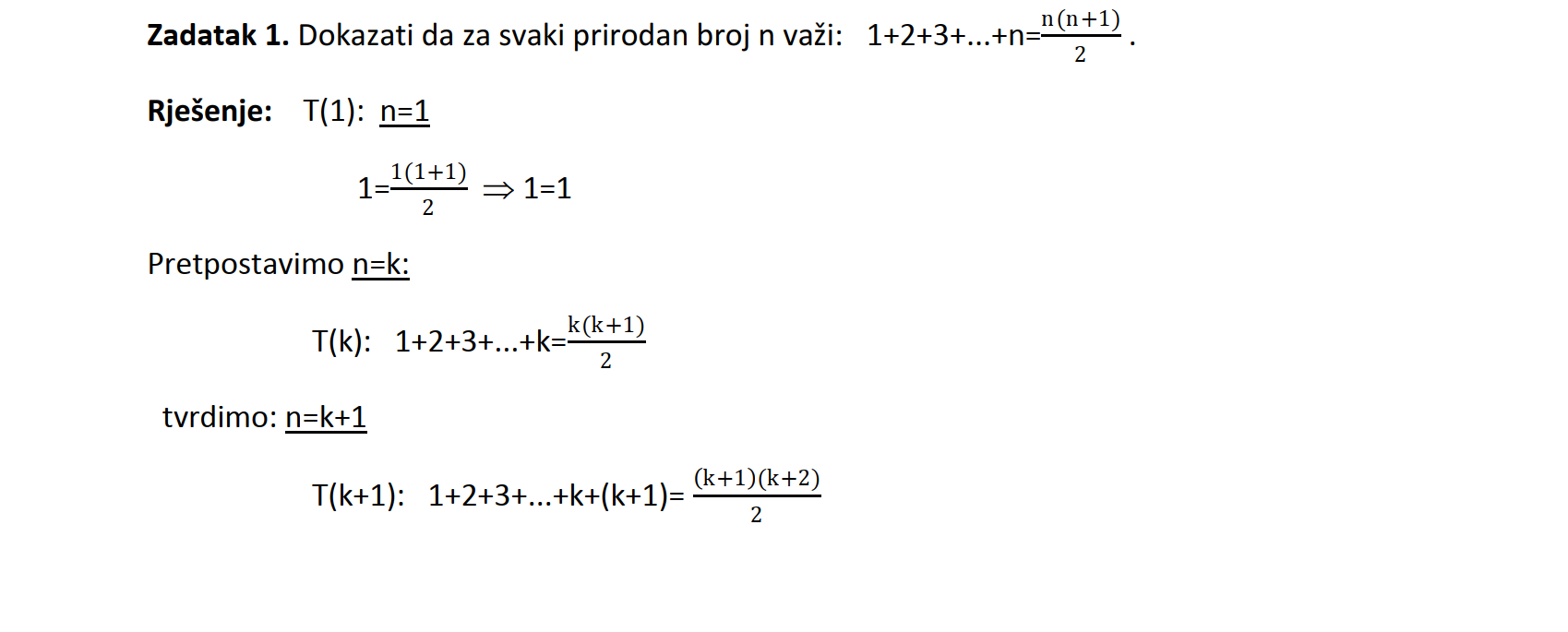 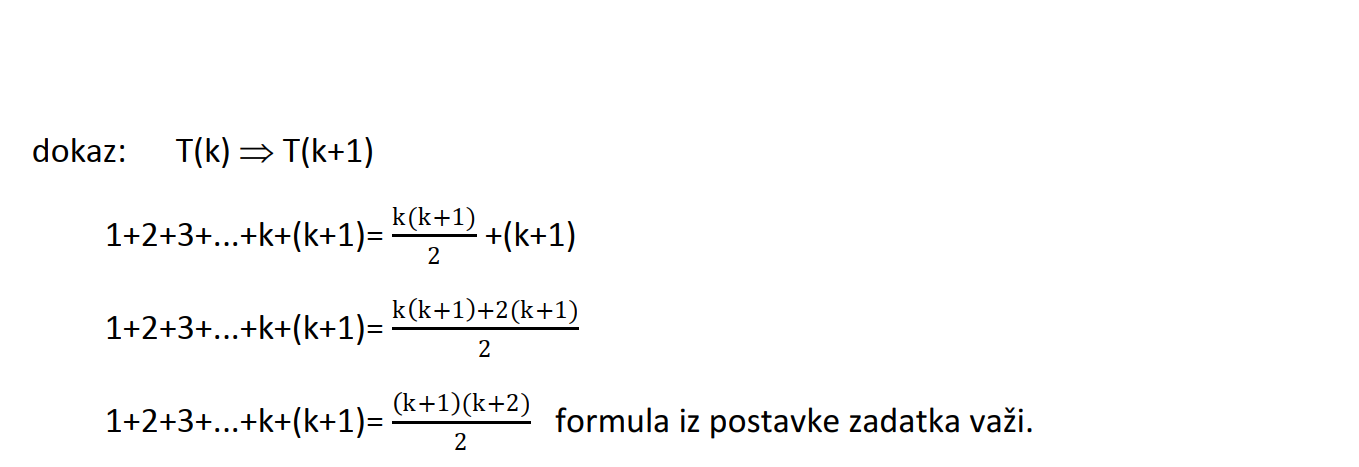 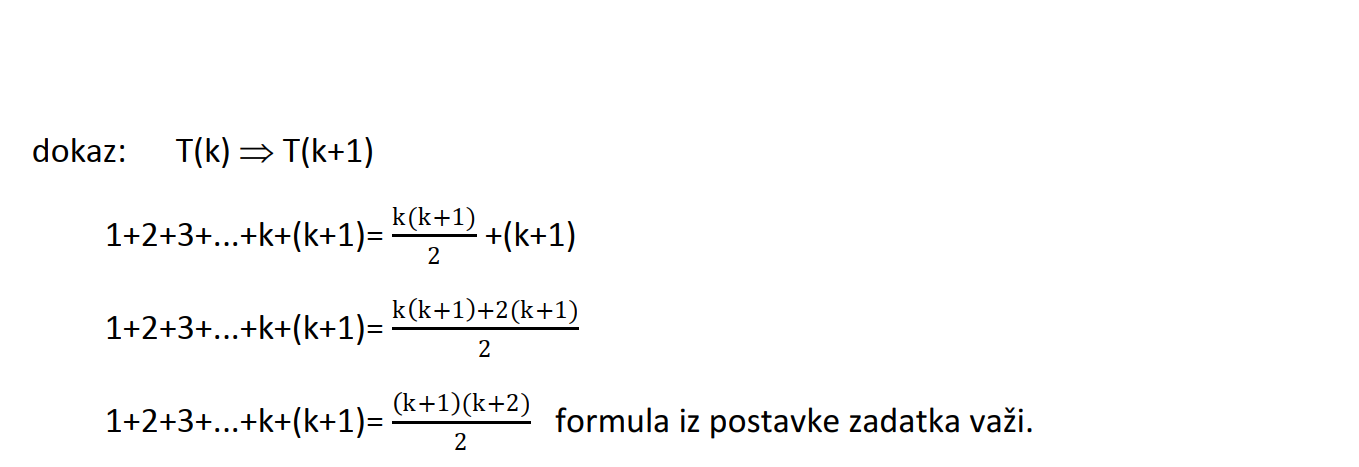 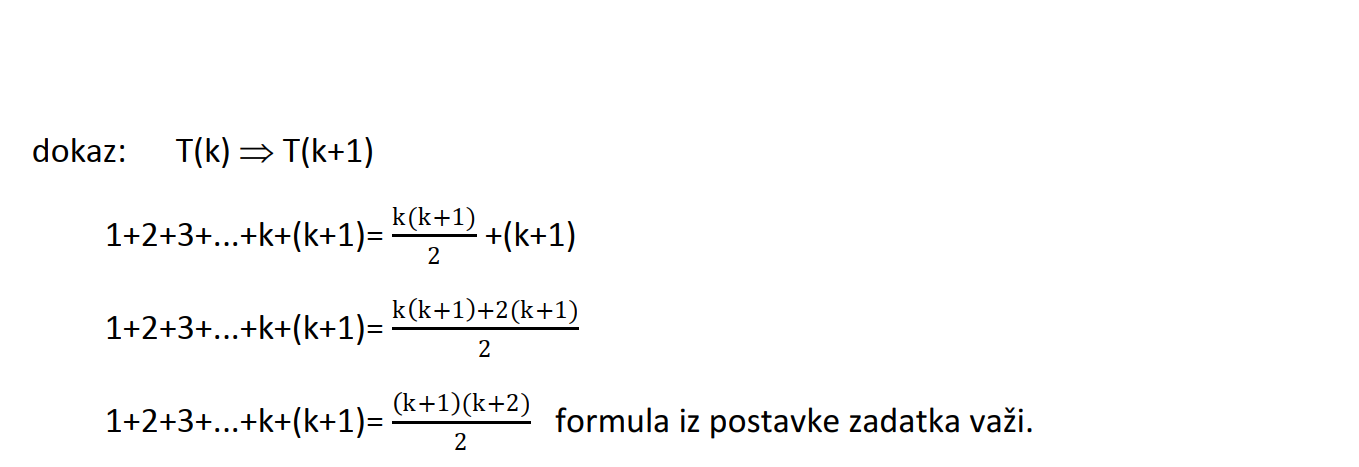 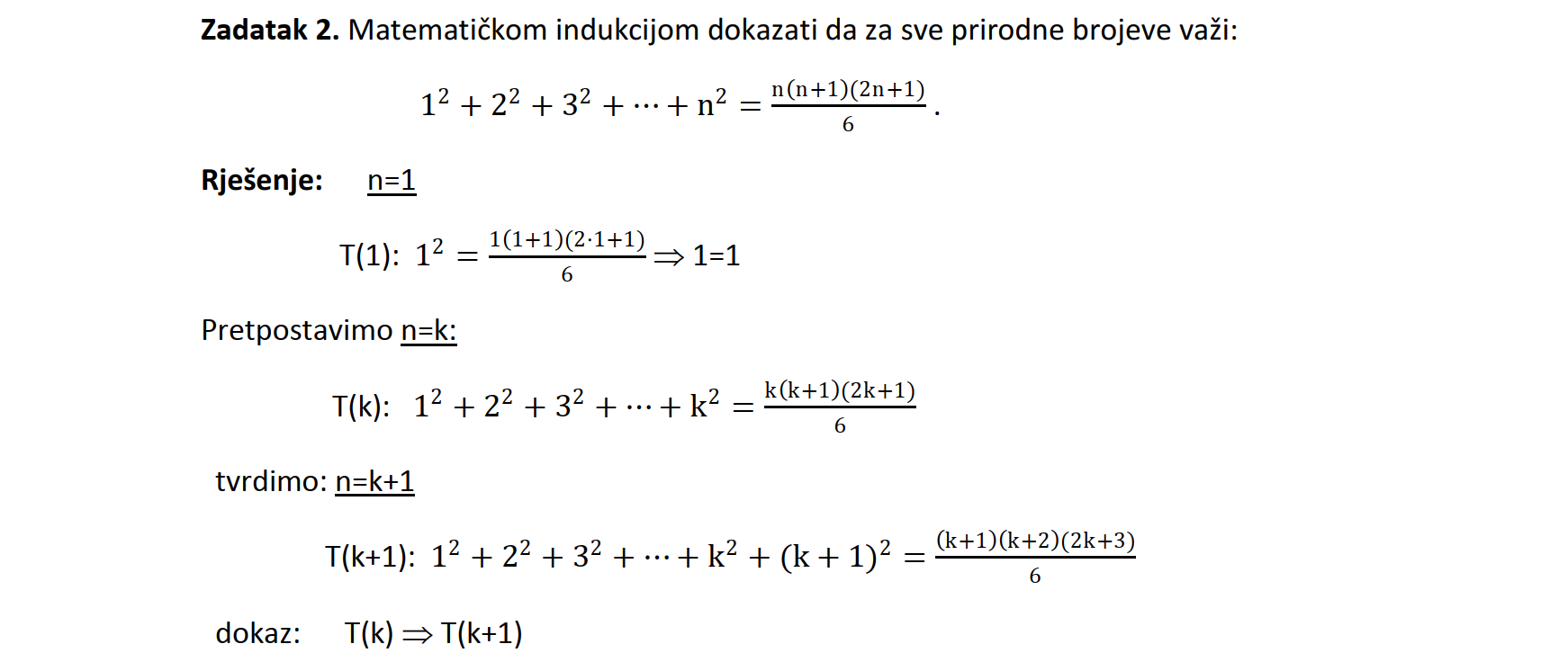 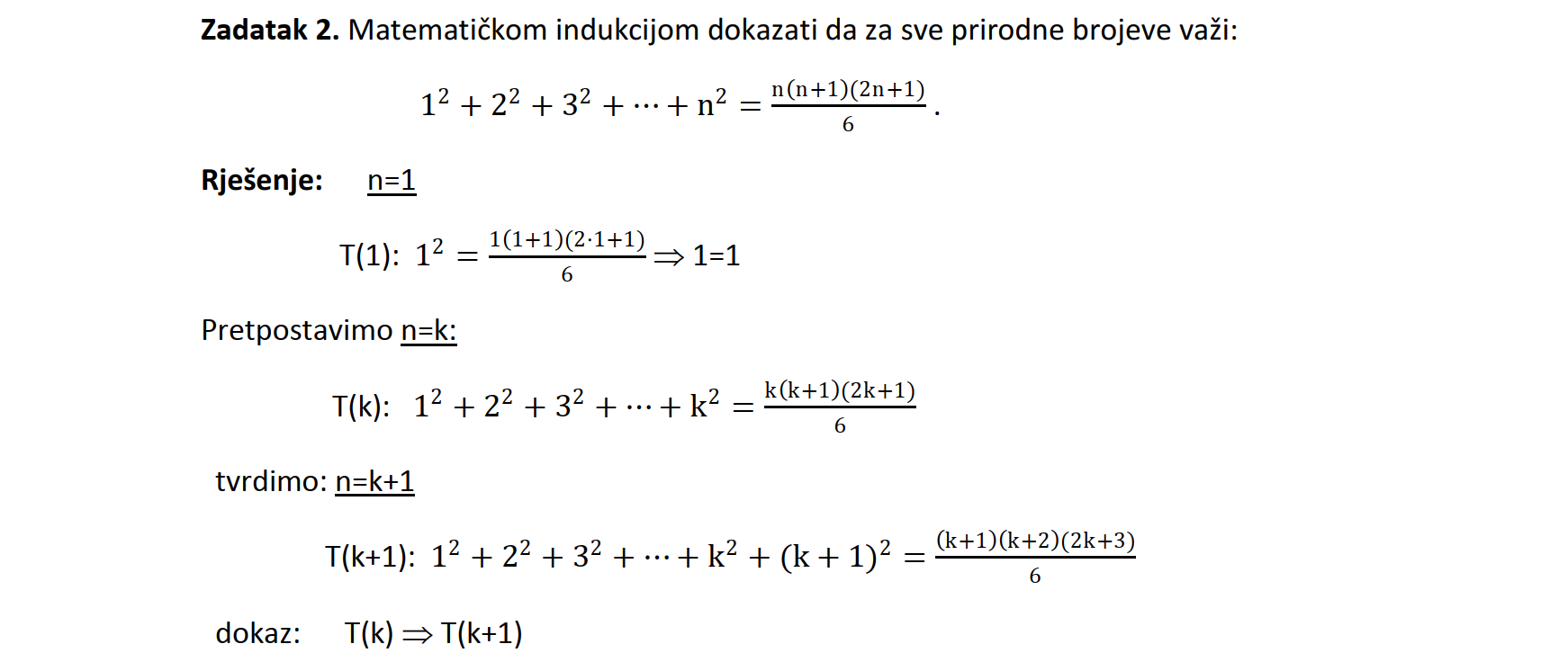 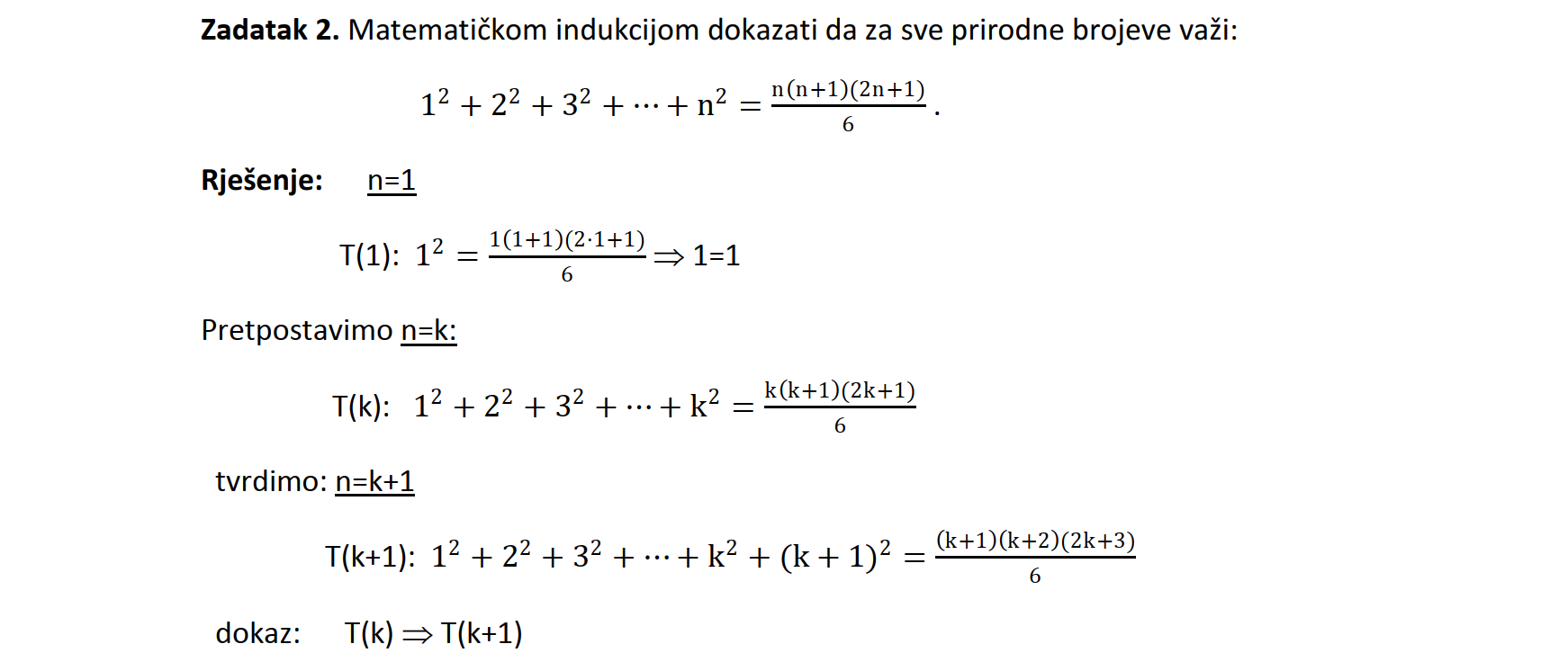 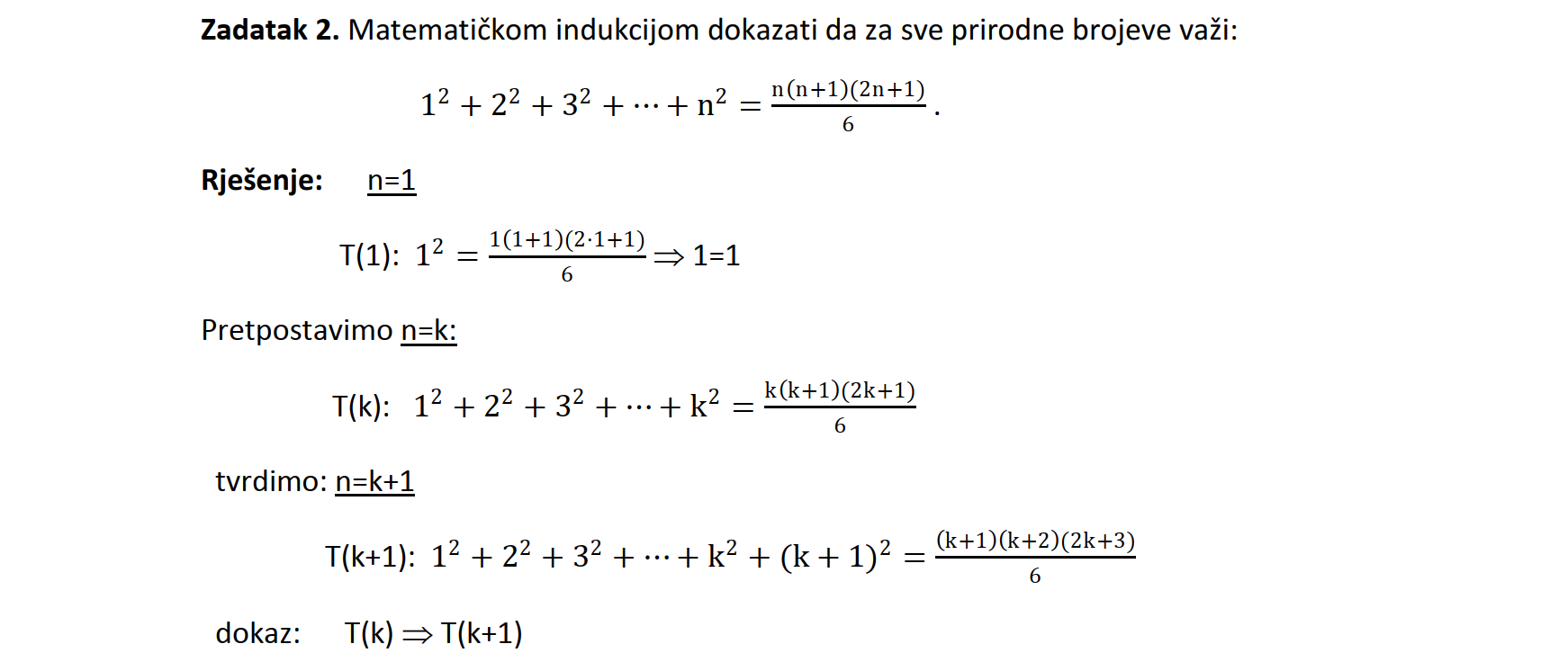 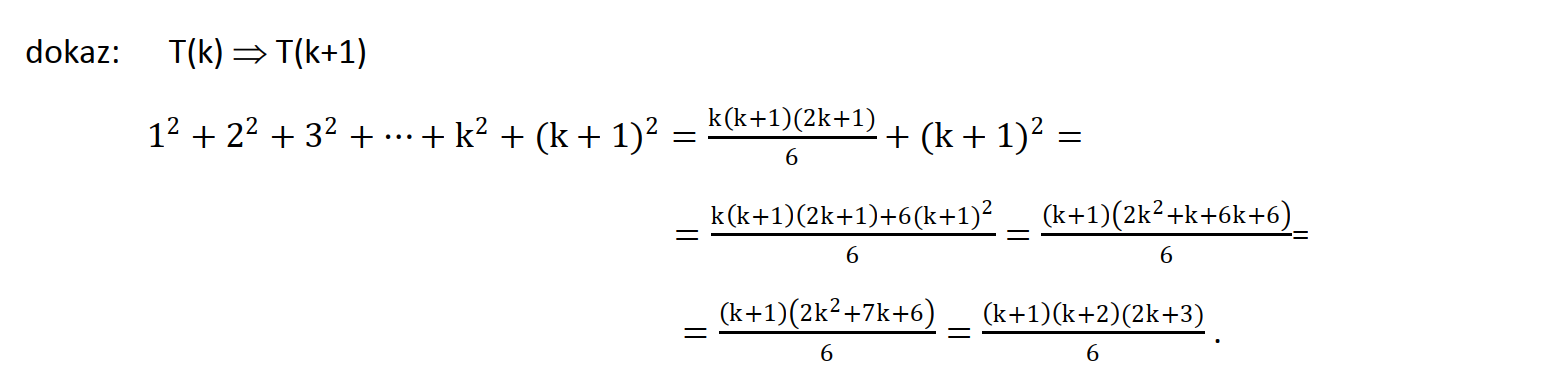 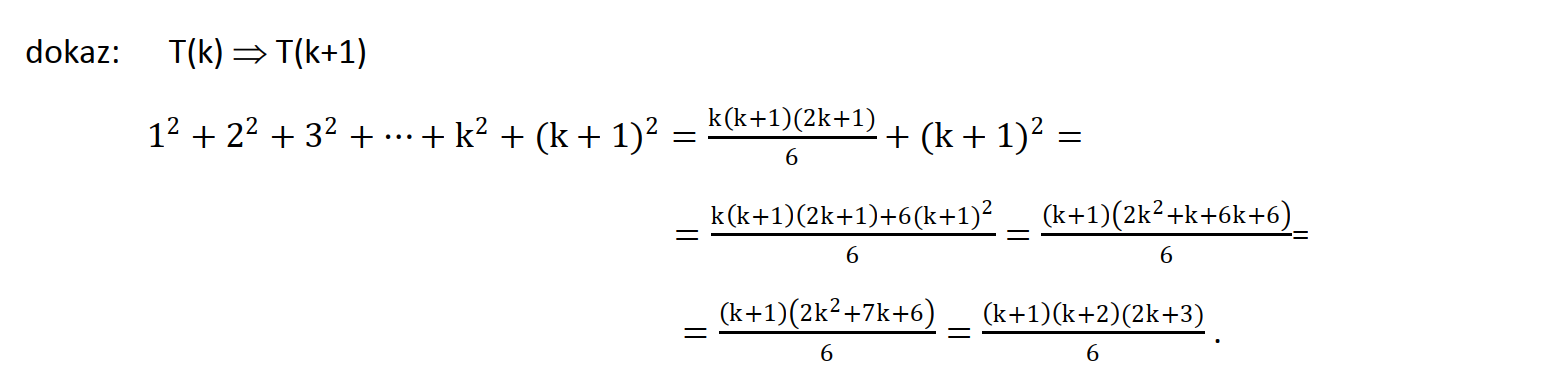 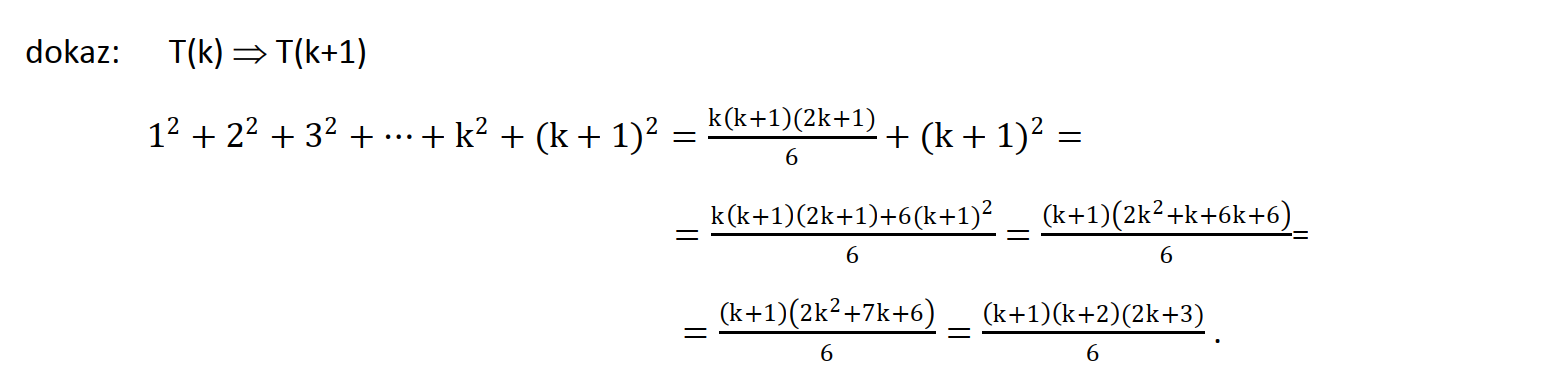 Domaći
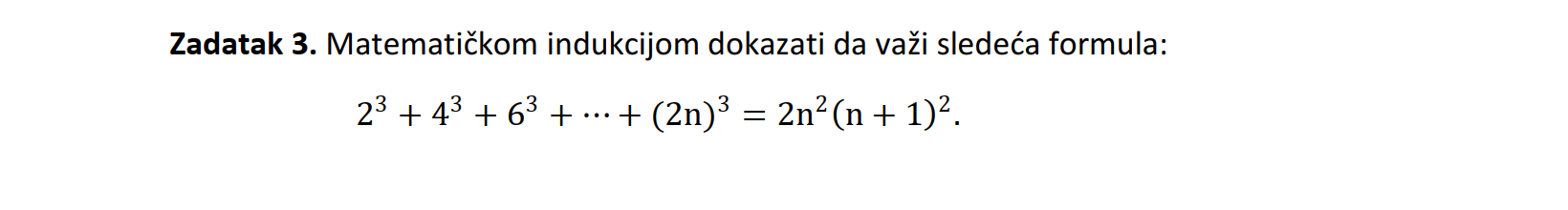 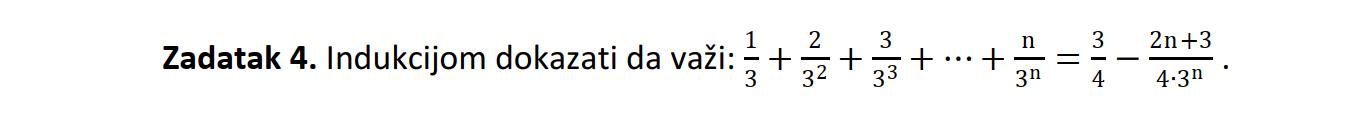